Introducing the Funders for Race Equality audit tool
Developed by Barrow Cadbury Trust, Esmée Fairbairn Foundation, Lloyds Foundation and Power to Change on behalf of the Funders for Race Equality Alliance
[Speaker Notes: This presentation is intended for people who will be leading audits in their own foundations. An amended version is available for audit leads to use to introduce the audit to their own teams.]
About the audit
Developed as a tool to help foundations identify how much of their UK funding is:
Going to BAME-led organisations; 
Contributing towards race equality outcomes.
The audit gives a snapshot of current practice within a foundation. It is important to stick to the criteria and definitions set out so as to allow comparisons over time.
It is intended to be easy to use and give broadly comparable analyses across different funders – but includes an element of judgement so is not strictly scientific in approach. 
Funders can use it for their own purposes or send it to the Funders for Race Equality Alliance to aggregate (anonymously) with others.   No funder’s individual data will be disclosed.
[Speaker Notes: Emphasise that it isn’t a competition between funders – we know that very little funding goes to the BAME sector and there are many many priorities for each funder, so the proportion of grnats going to the BAME sector and on race equality work is going to be low in almost all cases.]
The audit structure
The audit is structured around four questions. Each one is scored independently, i.e. any combination of the four areas is possible.  
Is the grant going to a race equity sector organisation?
Is the funding designed specifically to address race inequity? 
What type of work is the grant supporting? 
If the project is intended to reduce racial inequity, is it addressing root causes, consequences or neither?
We recommend that funders audit their portfolios at least once every two years to monitor their progress.
A standardised audit spreadsheet is provided for you to record your findings.
[Speaker Notes: Is the grant going to a BAME sector organisation or not?  Definitions of what we mean by BAME in next slide

Will the funding benefit BAME communities?  Its important to emphasise that each question is independent of all the others – so we recognise that some grants to non-specialist organisations are targeted at BAME communities.

What type of work is the grant supporting? We’ve identified x types, from capital funding to cultural/sports offer – explained in more detail later on

Is the project addressing root causes of inequality, its symptoms?  And some funded work won’t be intended to redress inequalities at all.]
Definitions – which communities are we talking about?
In the audit, we ask you to consider funding to all racialised groups including:
people of colour;
others with a long history of discrimination such as Jewish people and Gypsy/Roma/Traveller communities.
You may not have complete information about an organisation or those the grant is intended to benefit but we have guidance about how to deal with these situations.
We ask you to stick as closely as you can to the guidance, recognising that information may not be complete and in some cases you’ll have to use your judgement.
[Speaker Notes: Emphasise that it isn’t a competition between funders – we know that very little funding goes to the BAME sector and there are many many priorities for each funder, so the proportion of grants going to the BAME sector and on race equality work is going to be low in almost all cases.]
Data
Be aware of the law and good practice, for example:
Have you documented your lawful basis for collection storage and processing of sensitive data?
Do your data policies and privacy notices refer to this basis? If not, do you need consent from grantees to record this information?
If you are not collecting information directly from grant holders, would they be comfortable with the methodology you are using to decide whether or not they meet our criteria for being a race equity organisation?
The audit criteria in detail
The following slides describe the four audit criteria and give examples.  

When doing the audit, remember that the four criteria test different things and are independent of each other.   Each needs to be scored separately, without reference to any score attributed to them in earlier parts of the audit.
Criterion 1: Race equity sector organisation?
This criterion has two elements – both of which must be met for the organisation to be scored as a race equity sector organisation:
Is the organisation’s mission and purpose to benefit groups experiencing racial inequity? This will usually be apparent from the organisation’s name, governing document or, if a registered charity, its Charity Commission entry.  
Is it run by and for people from the racialised groups it serves?  The audit uses the 360Giving definition of 75% of the board and 50% of the senior team but you may not have this information.  The grant assessor may know if its run “by and for”, or it is usually apparent from an organisation’s website.
Race equity sector organisation - examples
Organisation A works in a diverse inner city area.  It was set up by a group of Sikh parents concerned about their children’s loss of cultural identity.  It has since expanded to provide a range of services for families and children, still mainly from the Sikh community but including some others. The Director and most of the Trustees are Sikh.  This is a race equity sector organisation.
Organisation B works in the same area. It runs a range of services, mainly in health and education, including a long-standing volunteer-run translation service for people new to the area who do not have much English.   Its Trustee group is representative of the local community but most of its Trustees are White. This is not a race equity organisation, even though it has a long-standing specialist service for its minority users.

Remember, in this criterion you are looking at who has control of the organisation and its purpose, not what it does (that comes next).
Criterion 2: race equity project?
Here we are distinguishing work that is specifically designed to benefit racialised from more general approaches. The are two possible responses to this criterion: yes” and “no/unknown”.
Score “yes” if the work being funded is clearly targeted at and designed to benefit racialised groups.
Score projects as “No/unknown” if any of the following apply:
A very small number of/no racialised people will benefit;
It isn’t clear if racialised groups will benefit (for example if you don’t have any information about the racial identity of the beneficiary group).
If the project will benefit racialised groups among others, but the work is not specifically designed to target them.

Note that some race equity sector organisations provide projects that benefit the wider population, while some mainstream organisations run specialist targeted projects. In this criterion you are evaluating the aims of the work being funded in this element of the audit, not the aims and leadership of the organisation.
[Speaker Notes: In this element of the audit, we are distinguishing projects that are designed to benefit minority communities from those that are not.  We would expect a specialist project to be responding to some identified need among the target minority population.  We define needs broadly, for example access to services; disproportionality adverse outcomes; discrimination and prejudice; social, financial or cultural exclusion.

Some untargeted projects, for example those provided for a diverse local community, may benefit BAME communities alongside others, but unless they are specifically designed for and targeted at BAME communities, they should be scored as generalist.]
Race equity projects - examples
Grant C will fund housing for women coming out of prison.  The ethnicity of those who will use the service is not clear.  Score this project “no/unknown”. Lots of women coming out of prison have racialised identities but the service is not designed specifically for them. 
Grant D has been awarded to a domestic violence charity.  It is seeing an increasing number of Muslim clients and is opening a new refuge with services co-designed with clients.  This will score “yes”.
Grant E went to Somali community organisation. The local library is under threat of closure and the organisation is planning to take it on for the local community which is super-diverse. How would you score it?
“No/unknown” as racialised people will benefit but the project is not specially designed to address race inequity.  We are not assessing the organisation in this criterion so it being a Somali run one is not relevant to the score you give under this element of the audit.
[Speaker Notes: In this element of the audit, we are distinguishing projects that are designed to benefit minority communities from those that are not.  We would expect a specialist project to be responding to some identified need among the target minority population.  We define needs broadly, for example access to services; disproportionality adverse outcomes; discrimination and prejudice; social, financial or cultural exclusion.

Some untargeted projects, for example those provided for a diverse local community, may benefit BAME communities alongside others, but unless they are specifically designed for and targeted at BAME communities, they should be scored as generalist.]
Criterion 3: the purpose of the grant (1)
We have identified nine types of project.  
Service provision, for example:
Housing for vulnerable women
Exercise classes for older people
A creative writing course for people with mental health support needs
Campaigning, advocacy or influencing work: projects where the intention is to achieve a change at structural, systems or service level, for example:
A campaign against use of detention for asylum seekers
A public affairs post in an anti-poverty charity
Research and/or policy work, for example
Research into the intersection between race, poverty and mental health among new mothers
A policy paper setting out alternative options to stop and search
Stand-alone evaluation projects
Criterion 3: the purpose of the grant (2)
Capacity-building of organisations, for example:
A grant to an infrastructure organisation to provide capacity-building support to grassroots BAME organisations
A grant to an organisation to build its capacity and resilience.
Capacity-building of individuals, for example:
Basic skills support: literacy and numeracy work
Specialist skills e.g. increasing diversity among curatorial staff
Developing campaigning skills and confidence among people with lived experience.
Community cohesion/understanding, for example:
Events bringing a whole community together
A project exploring Commonwealth soldiers’ contribution to the First World War
Criterion 3: the purpose of the grant (3)
Capital projects, for example:
Buildings, equipment purchase
Sports/heritage/arts/other cultural offers, for example:
Cultural activities for their own sake e.g. a community theatre performance, sponsorship of an opera.  Note that if there’s an additional social purpose (such as a therapeutic arts project) the grant may be better allocated to a different category
Projects to increase audience diversity
Unrestricted/core grants not tied to a specific purpose
These nine options should accommodate almost all grants.  If you’re unable to match the grant to any of them, score it as “Other” and give an explanation in the Notes column on the audit spreadsheet.
Criterion 4: Root causes, symptoms or neither?
This criterion is only used for grants scoring “yes” under Criterion 2 (race equity projects).  We’re interested in the level at which work designed to benefit those groups is aimed. Projects should be assessed as to whether they address the root causes of inequality or help alleviate its consequences.  
Root causes of inequality.  Projects in this category will be aiming for structural and systems change and are likely to be predominately campaigning or influencing work, for example a campaign to replace Universal Credit (UC).  UC is a driver (root cause) of poverty; ending UC is a structural or systems change.
Symptoms/consequences of inequality, for example provision of alternative education for children excluded from school, many of whom experience multiple disadvantage. 
To help you distinguish these two categories, it may be helpful to ask yourself “will this work lead to changes in law, systems or services that will help reduce the number of people experiencing this problem in the future?”.
Note that there is no hierarchy of merit in these two category: both types of work are valuable and needed.
Special cases (1): mixed grants
In our testing we found that most grants could be placed in one or another category in each element of the audit. But in some cases, the project encompassed more than one category.  For example:
A mental health project for the local African Caribbean population.  Most of the funds will be spent on providing services, but the organisation will also be lobbying the local health trust to provide culturally appropriate services.  This project falls into both Service Provision and Campaigning/Influencing.
A detention support group.  The group will be providing advice and assistance to those detained, and is also campaigning for the end of asylum detention.  This addresses both the root causes of a problem (an unjust detention system) and the symptoms (the suffering of those detained.
Where projects fall into two (or more) categories, you have a choice of either assigning it to the one that best fits, or splitting the funding across categories.  So for example the auditor might make a 90/10% split for the mental health project because most of the grant is for a support worker, but a 60/40% split in the detention project as part of the grant is for a public affairs/comms manager.  Record split grants across two (or more) rows in the spreadsheet.
If you can’t decide…
In the testing phase, we found it helpful to use the question “what’s the intention”?  For example, one of the projects we considered was a theatre production exploring a particular cultural artefact.  The project was being delivered by a race equity sector organisation for a local audience, one of the consequences of seeing the show was expected to be increased cultural awareness. The question was “who benefits”?  
By asking “What’s the intention” we identified that there were two distinct beneficiary groups – the actors who would benefit from being able to put on a production and showcase their culture, and the audience, which was likely to be mixed. Because the primary aim of the funding was to give the actors an opportunity to showcase their culture it was designated a race equity grant.
Special cases (2): partnership grants
Where partnership grants are made and one or more of the partners is a race equity organisation, the grant should be split proportionally among the race equity and general partners. You may have to make a “best guess” at how to allocate funds. 
For example a grant is given to a lead organisation which will be working with five smaller organisations, one of which clearly falls inside our definition of a race equity organisation.  Check the budget to see what the partners will receive and split the grant accordingly.  If it isn’t clear, make your best assessment of what each partner will receive. Say in our example the lead organisation is doing most of the work; you estimate that 10% of the grant will go to race equity, and 90% to mainstream organisations. 
Record the split on separate rows in the spreadsheet.
Carrying out your audit
Who will undertake the audit? 
Training and support
How long will it take? 
Recording your results – standard spreadsheet 
How will your Foundation use the results?
If you are an Alliance member you should share your results with it.  They will be pooled so no identifiable information will go into the public domain.
Sampling your portfolio (1): sample size
Small foundations (like Barrow Cadbury) may wish to audit their entire portfolios.  Larger ones can use a sampling approach.
Identify your minimum sample size using this tool http://www.raosoft.com/samplesize.html.
Use the following variables:
Margin of error = 10%
Confidence level = 95%
Population size = Size of your grant portfolio
Sample size = 50%
Sampling your portfolio (2): sample size
To give you an idea of the numbers needed, this table indicates the proportion of grants funders of different sizes will need to audit in order to give a statistically valid result:
Sampling your portfolio (3): random selection
Unless you’re planning to audit your entire portfolio, it’s vital that you identify a random sample from your entire annual portfolio
Foundations may wish to look at one or more programmes or elements in more depth. If you’re an Alliance member you should use your whole portfolio as its important that the Alliance can consistently track progress made.
You can use a random number generator such as https://stattrek.com/statistics/random-number-generator.aspx#error
Identify some means of listing all your grants, for example export them to an excel spreadsheet.  Use the random numbers you’ve generated to select grants.
Very large funders may need to use alternative mechanisms
Recording your results
The Alliance has a pro-forma spreadsheet to record your results.
Simple to analyse your own results
Collation of audits for Funders for Race Equality baseline and progress monitoring
Potential for adapting the audit for other protected characteristics/ additional segmentation
Template spreadsheet
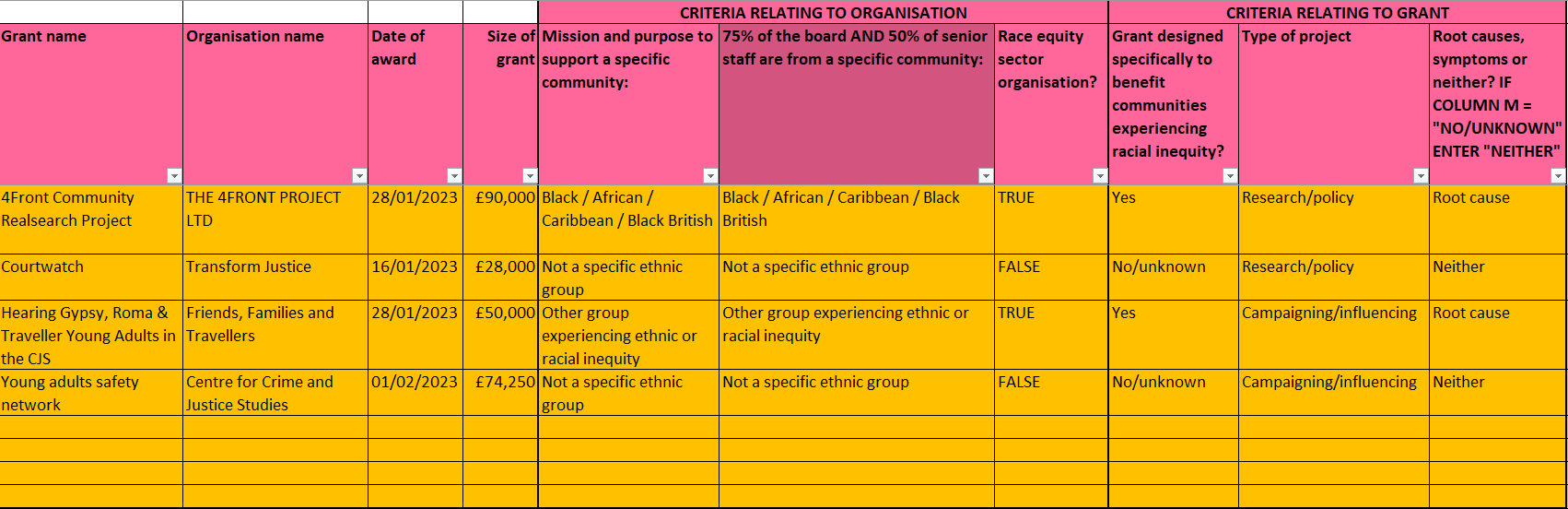 Racial justice audit template for WMFN 2305.xlsx